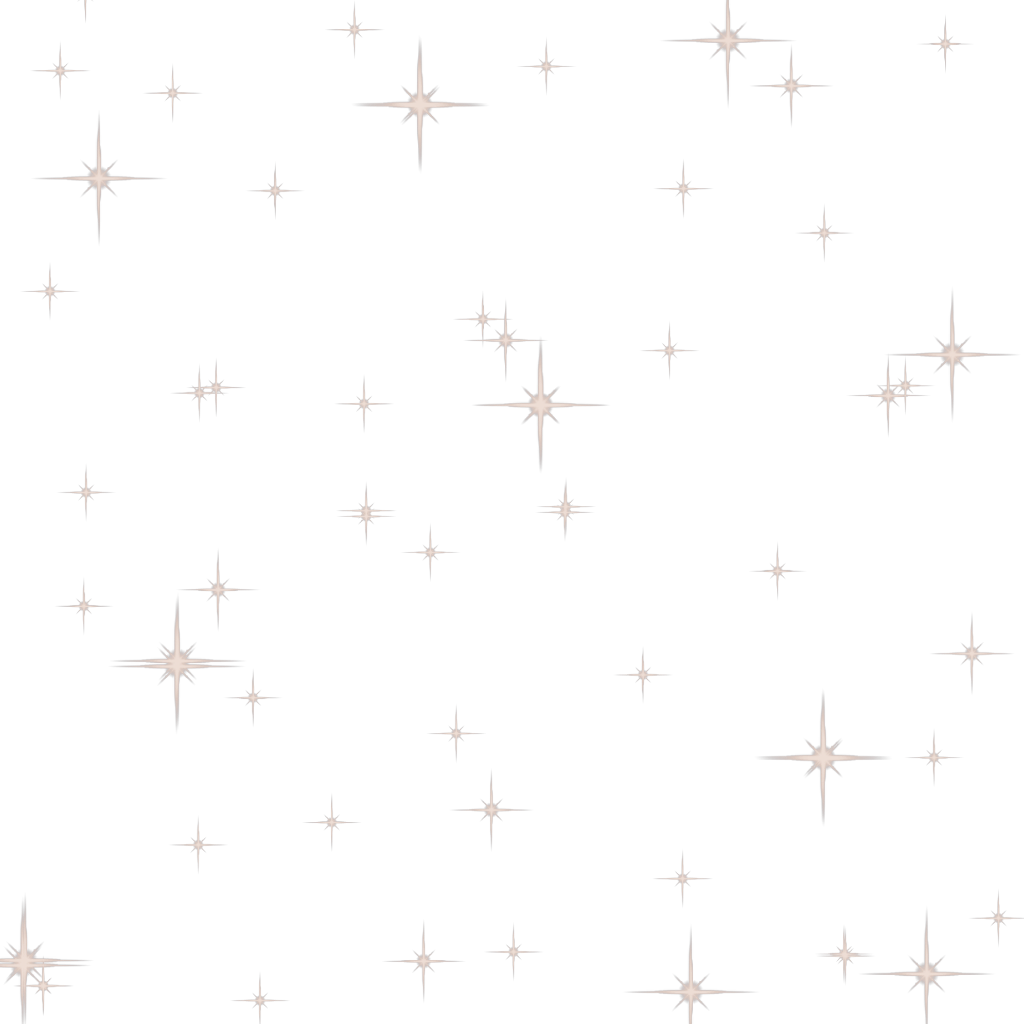 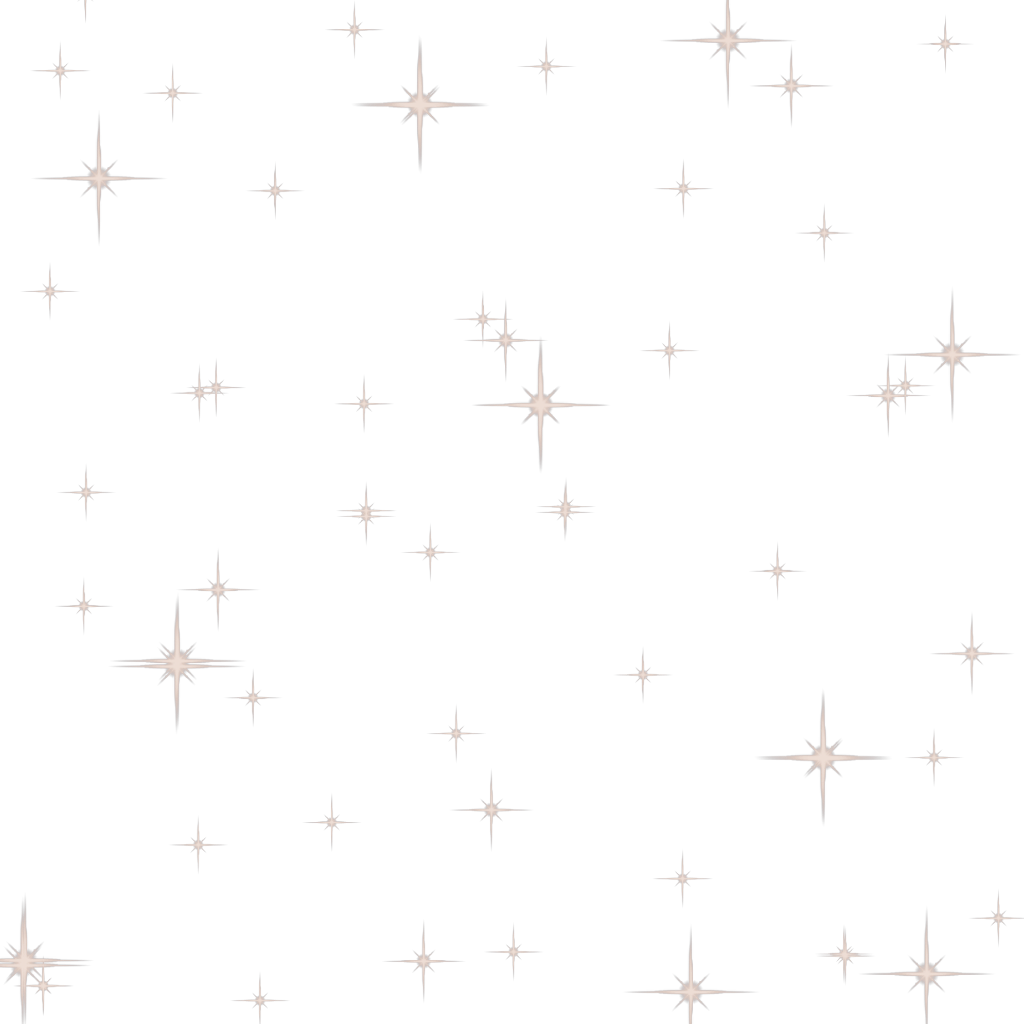 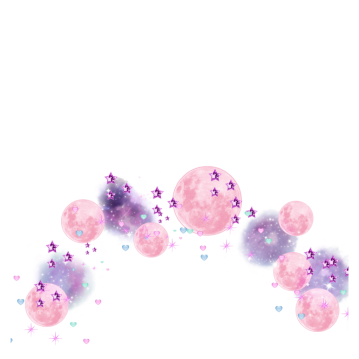 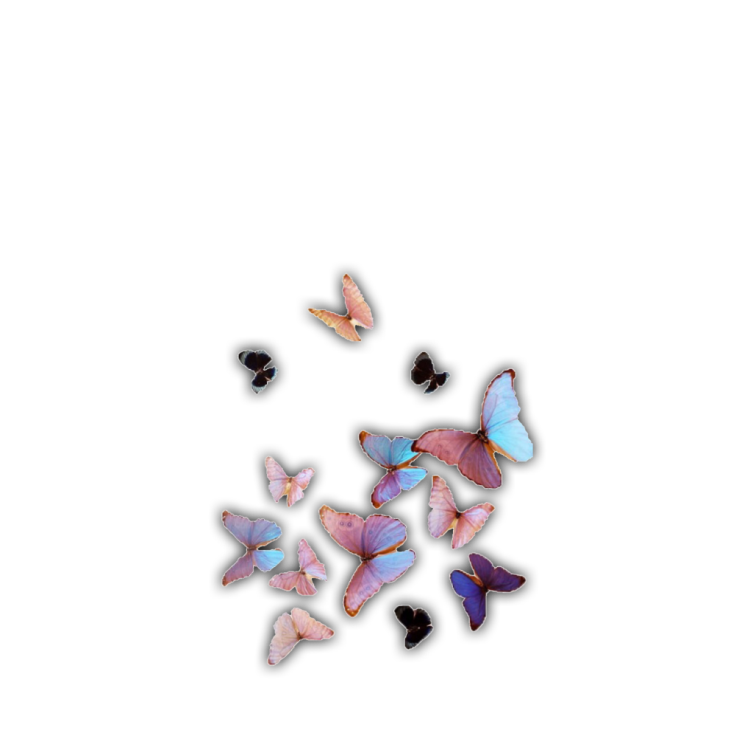 Purple Presentation
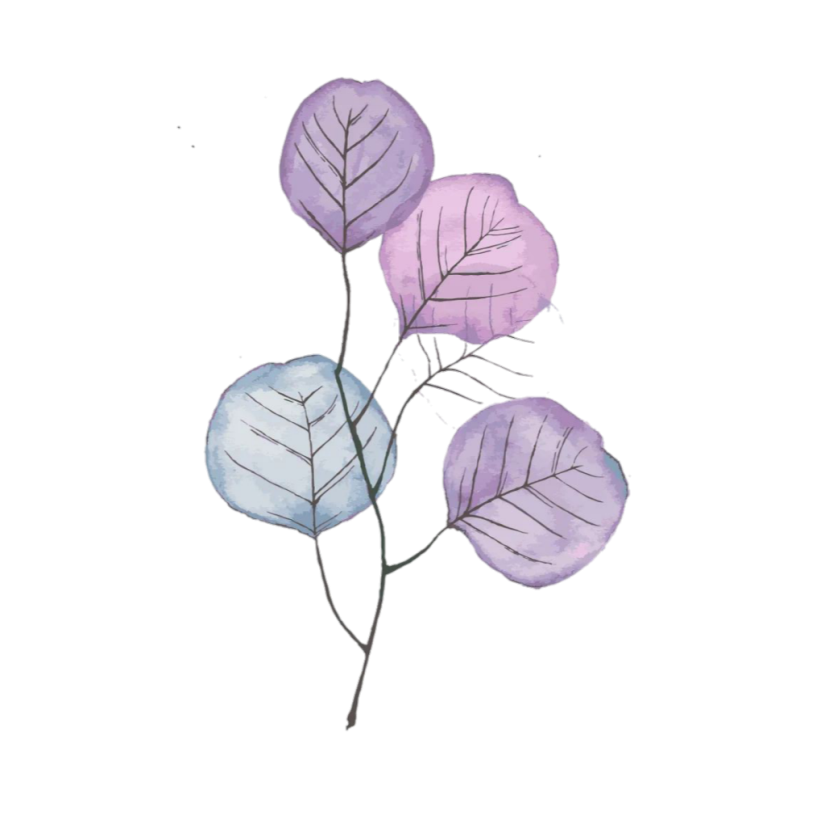 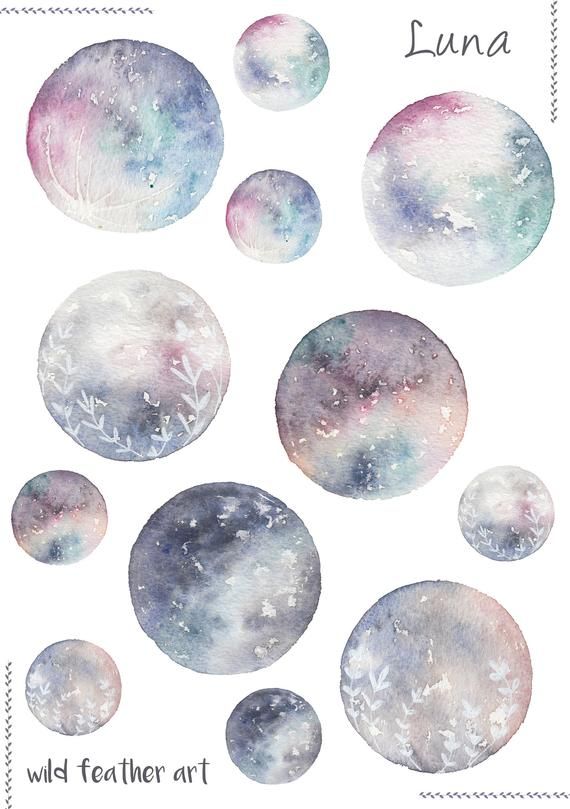 Here Is Where Your Presentation Begins
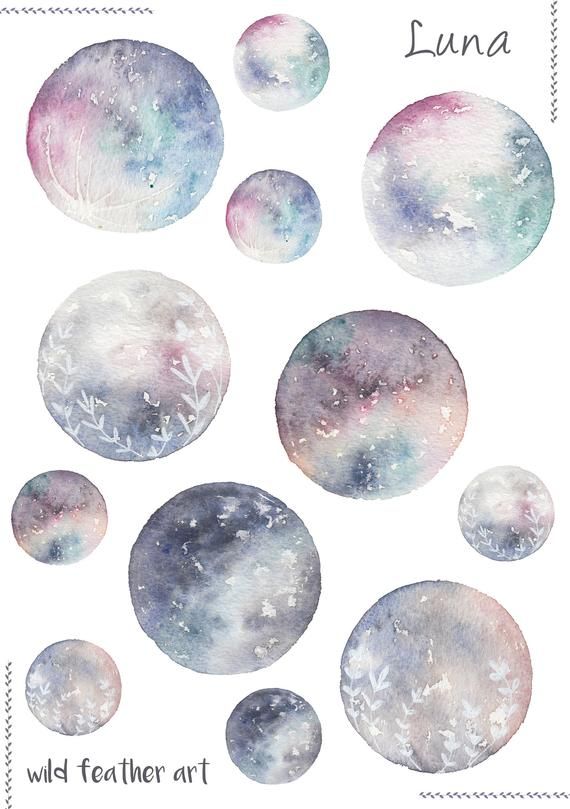 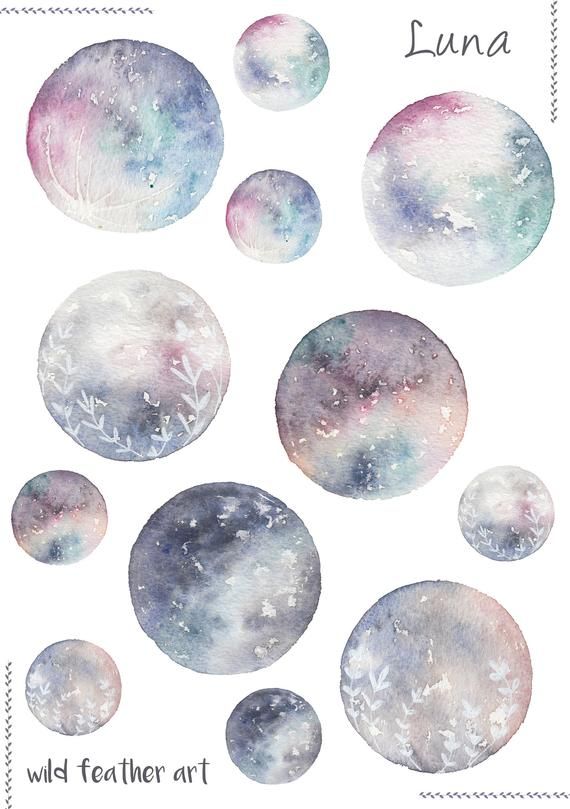 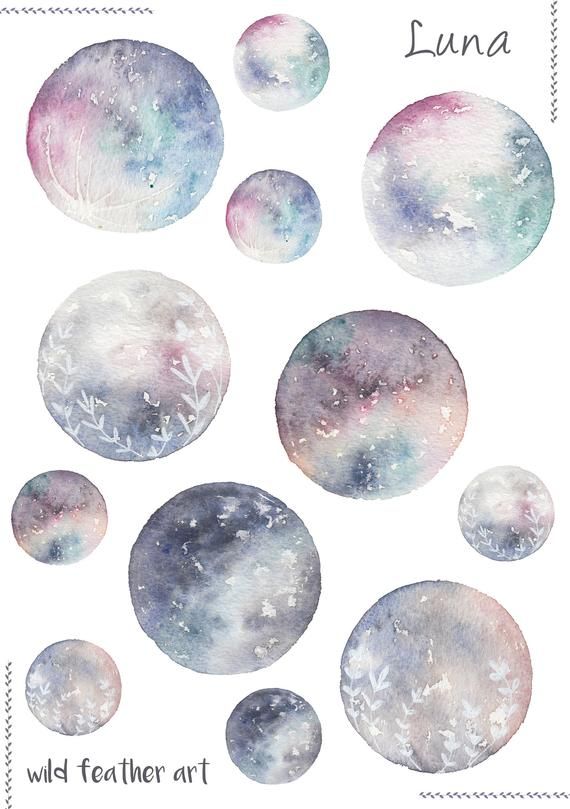 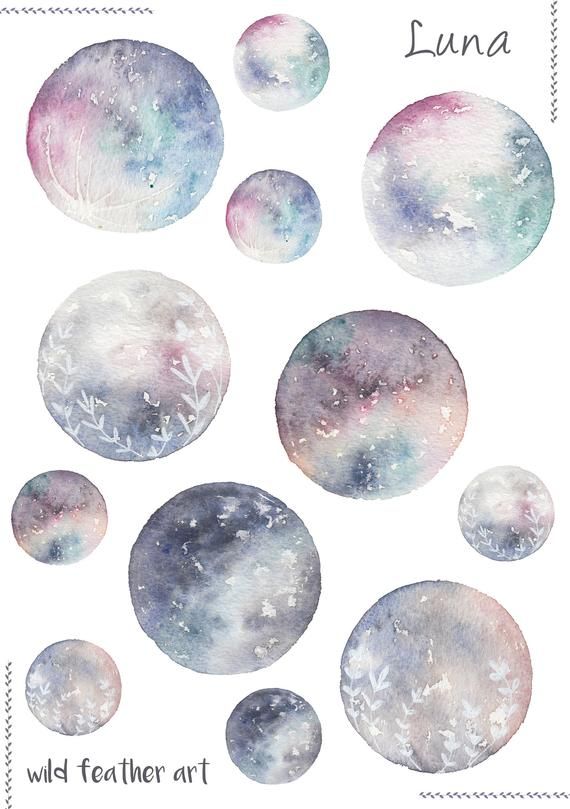 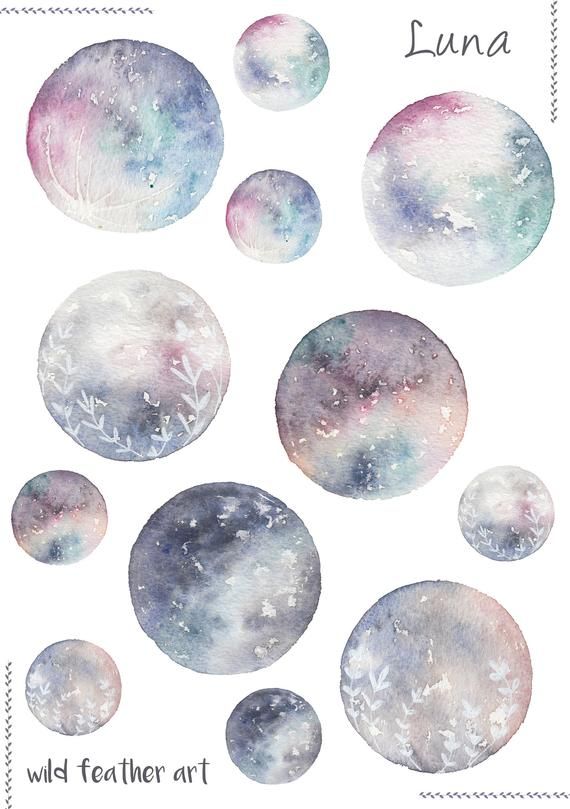 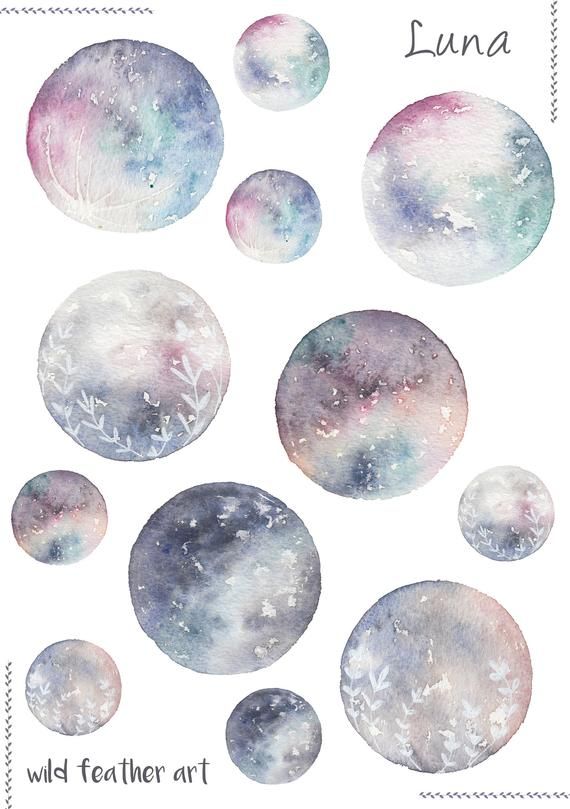 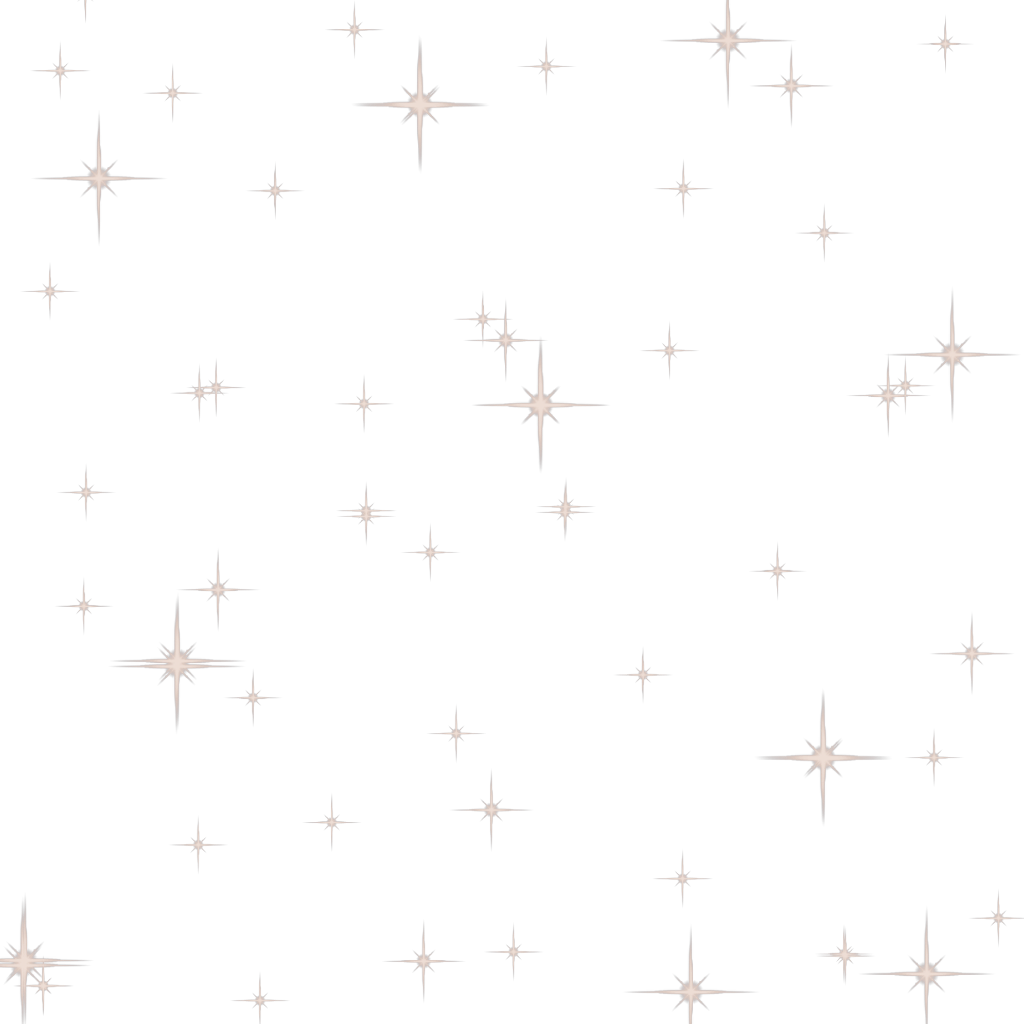 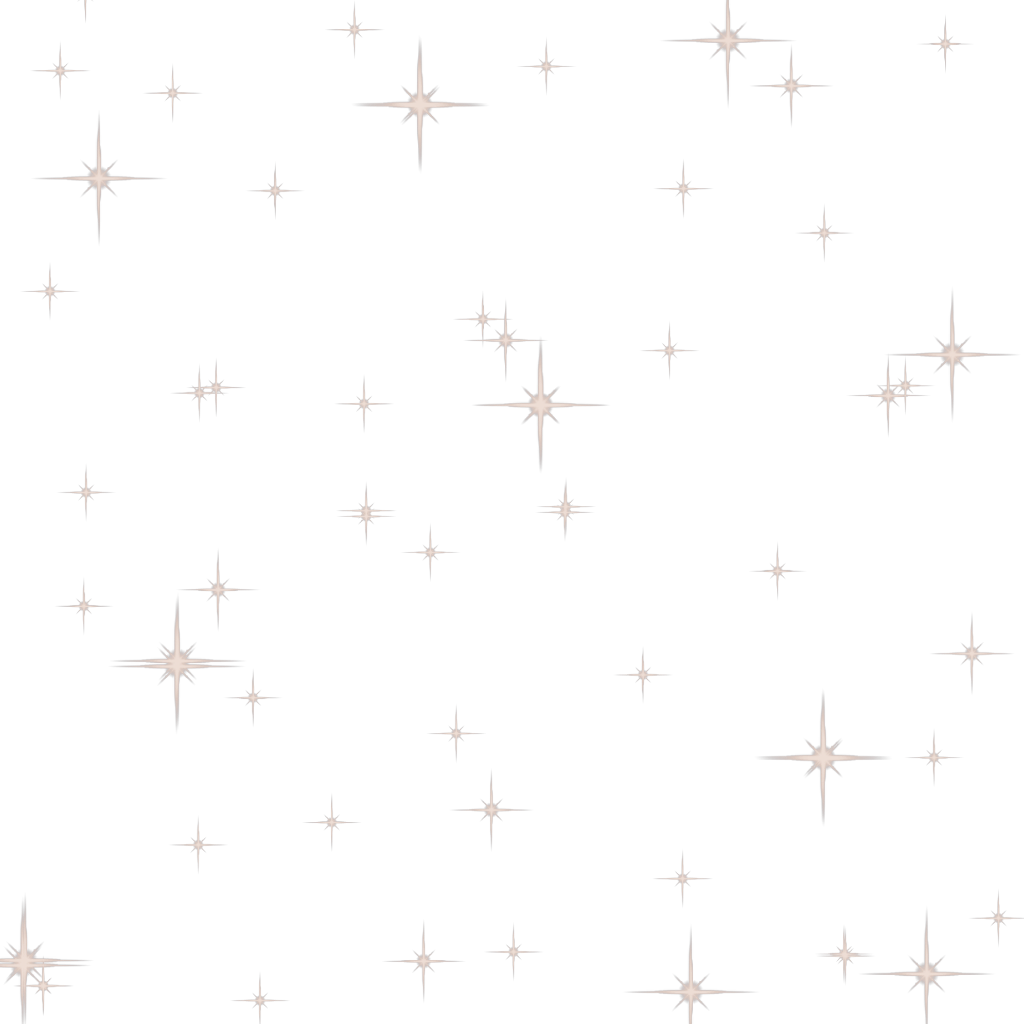 Click to add title
CREATIVITY OR CREATIVITY IS A TERM COINED BY ALFRED NORTH WHITEHEAD TO DENOTE A
FORCE IN THE UNIVERSE THAT ALLOWS THE EMERGENCE OF NEW ACTUAL ENTITIES BASED
ON ACTUAL ENTITIES-OTHER ACTUAL ENTITIES. CREATIVITY IS THE PRINCIPLE OF NEWNESS,
NOVELTY. THE PROCESS OF BEING, CREATIVITY IS ABSOLUTELY THERE. IF THERE IS NO
CREATIVITY, THERE IS NO PROCESS.  ACTUAL PEOPLE'S WELFARE CREATIVITY. CREATIVITY IS
A POWERFUL FORCE IN THE PROCESS BECAUSE OF AN ACTUAL NEW FLOW. THEREFORE,
CREATIVITY IN PROCESS PHILOSOPHY HAS NO CHARACTER APART FROM THE ACTUAL
ENTITY THAT GIVES SHAPE TO ITS CREATIVE POWER.
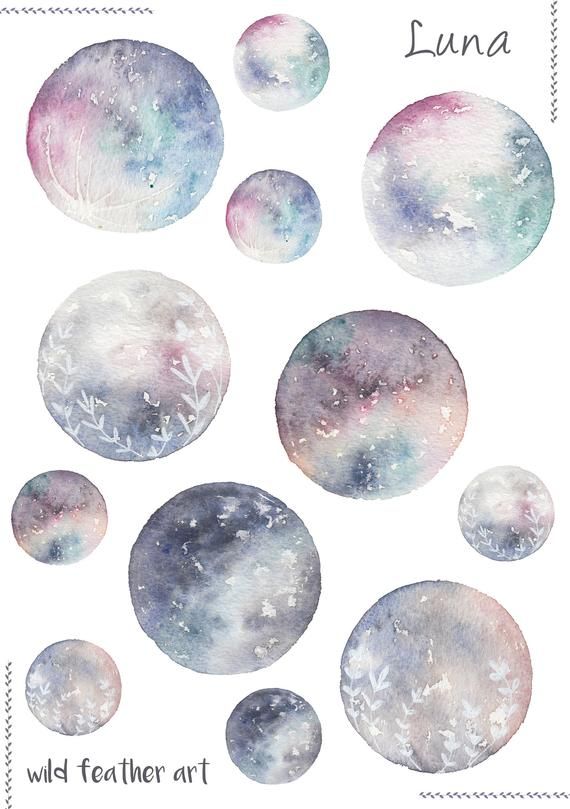 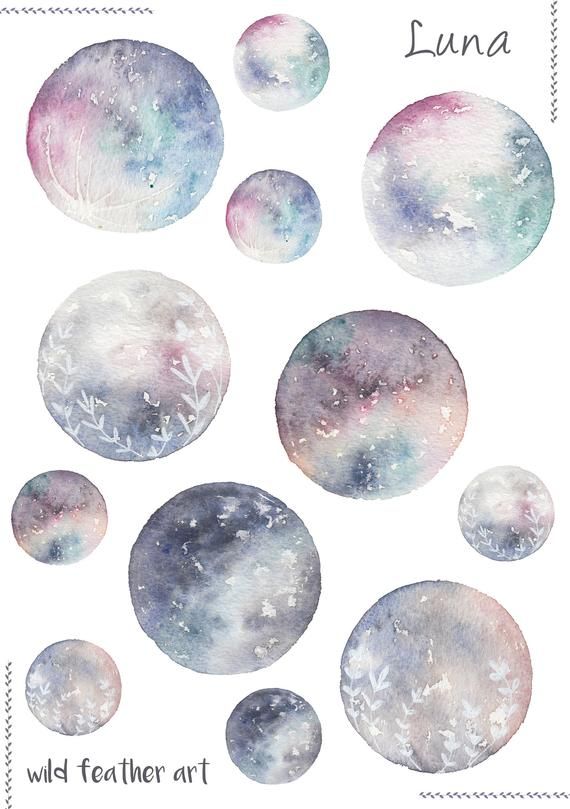 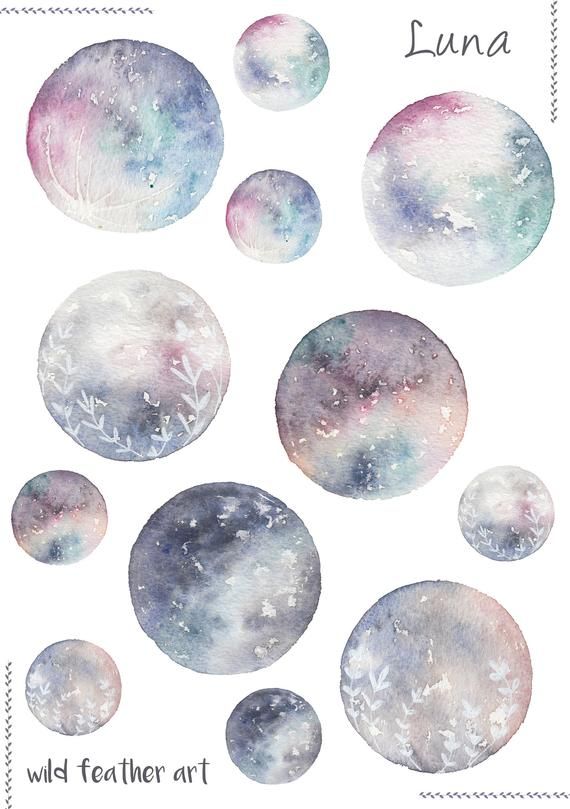 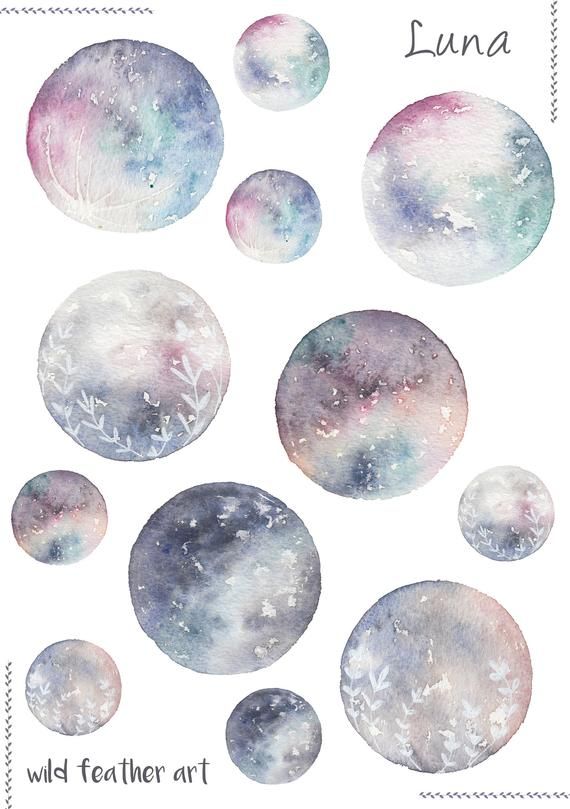 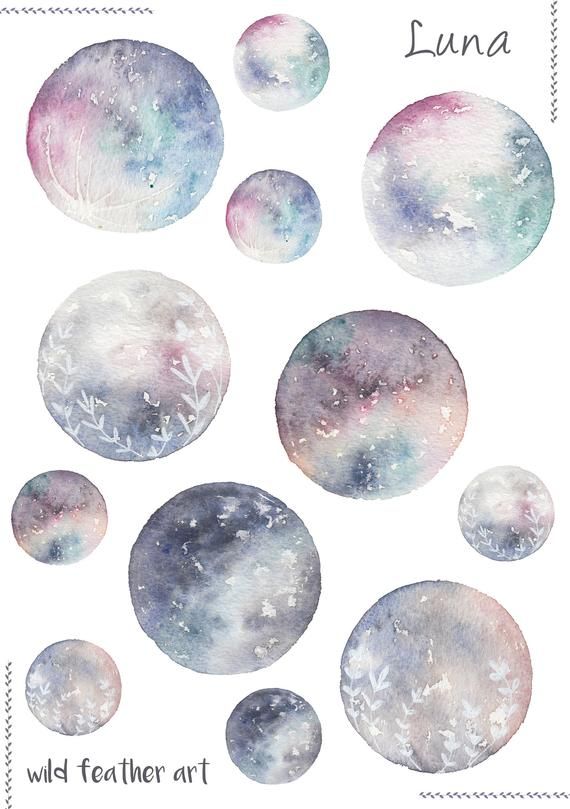 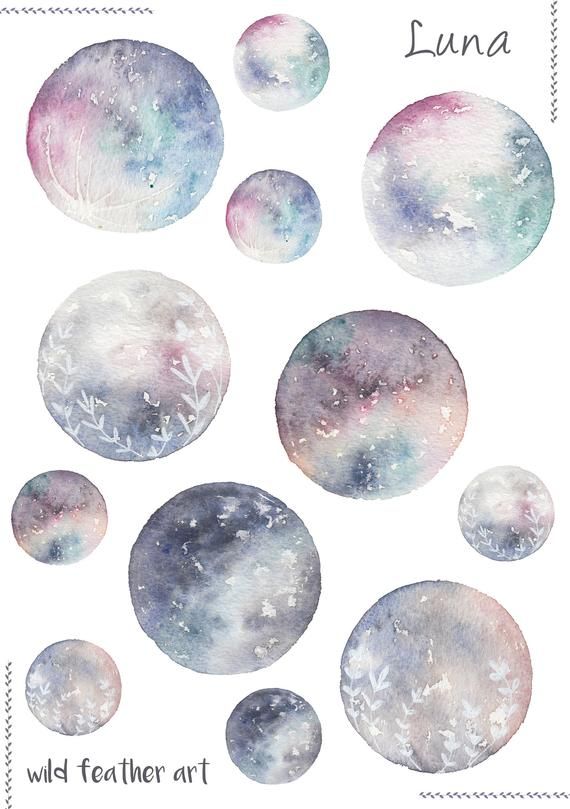 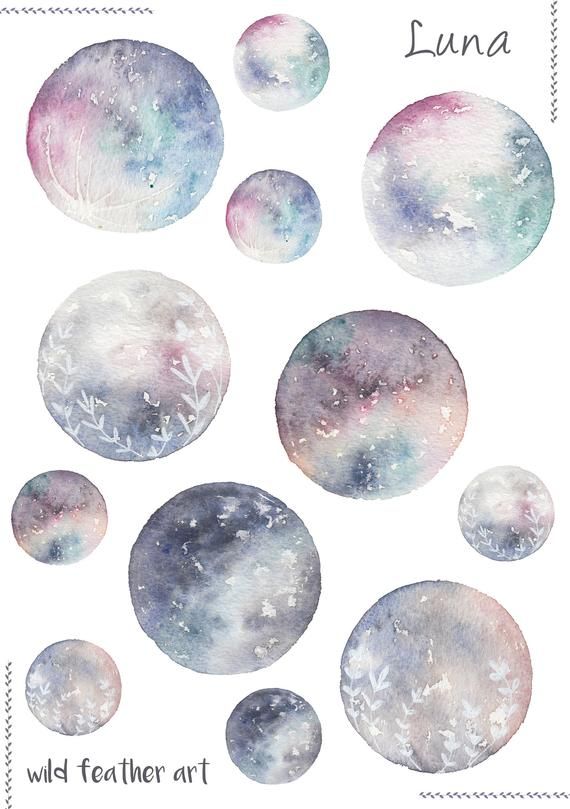 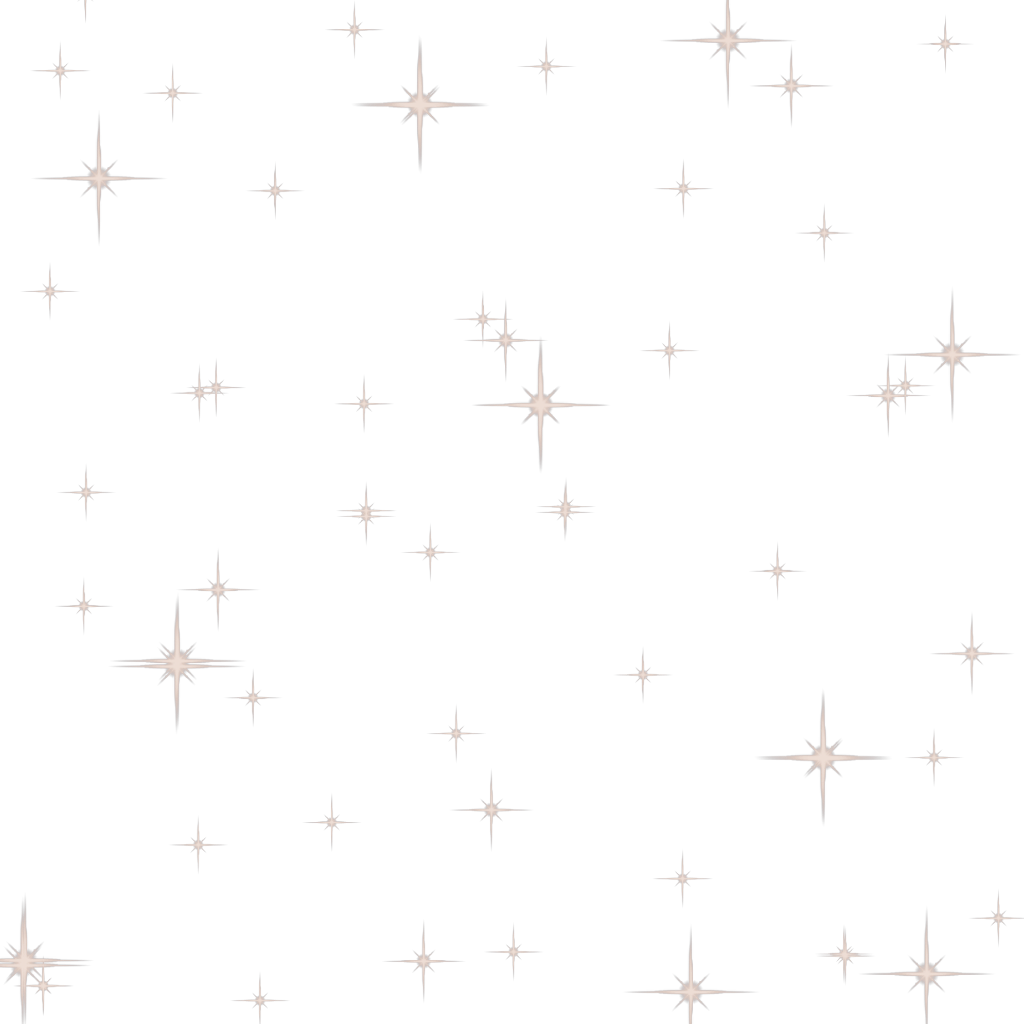 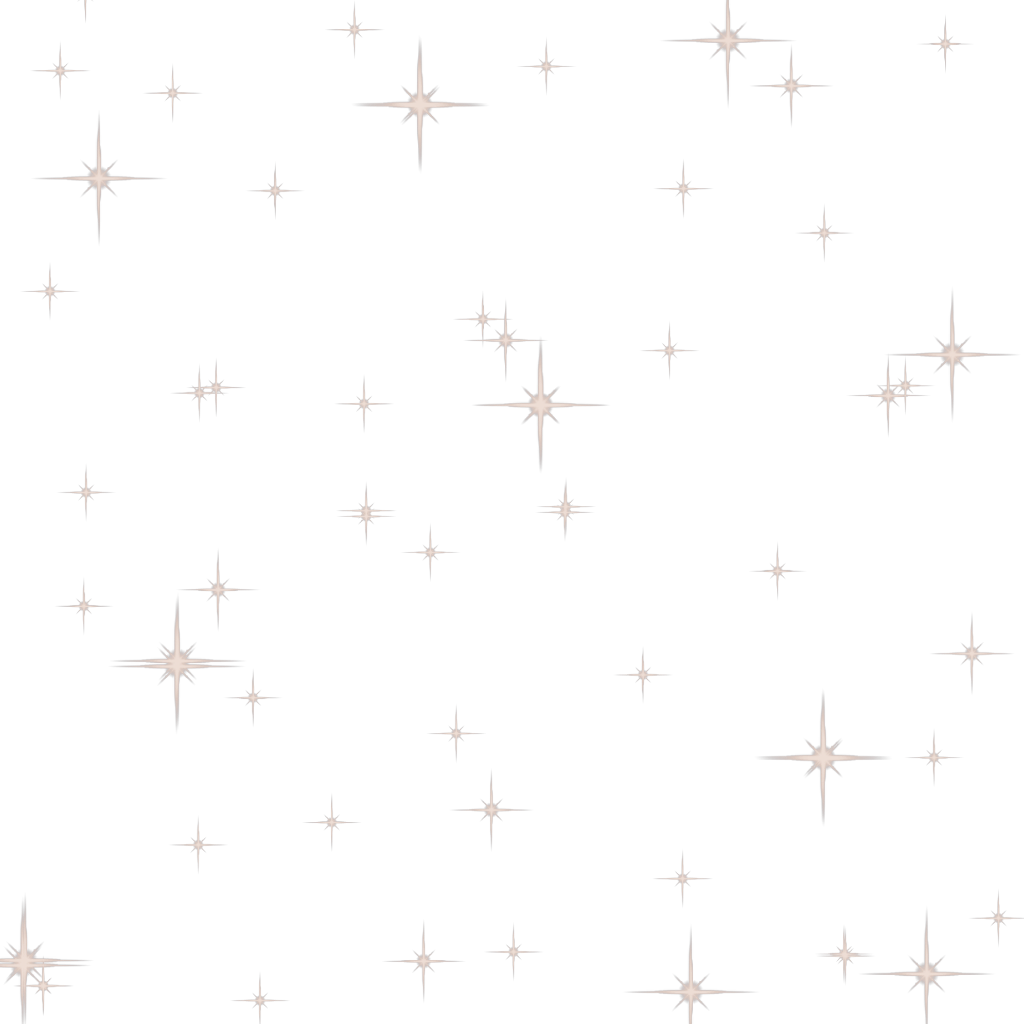 Add Your Team
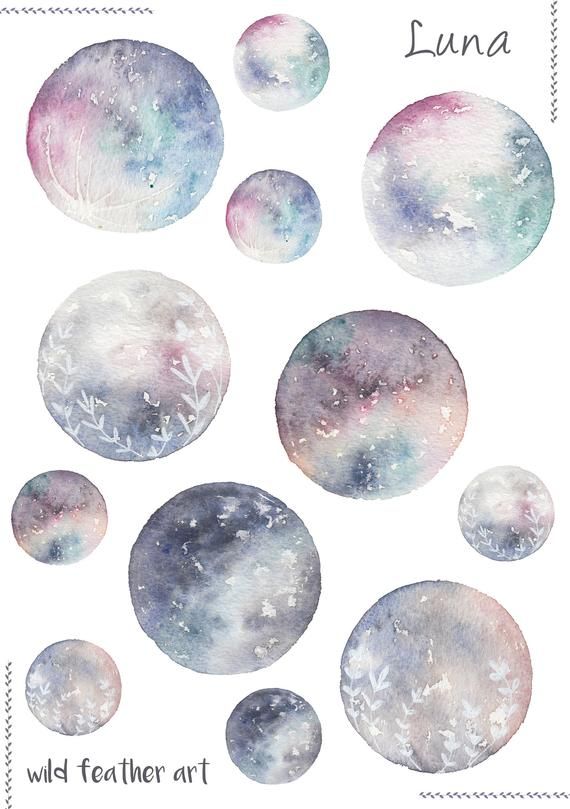 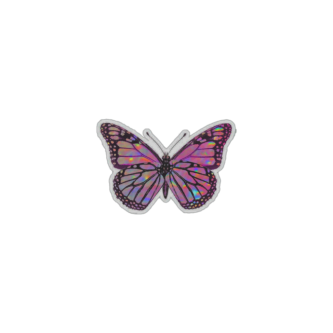 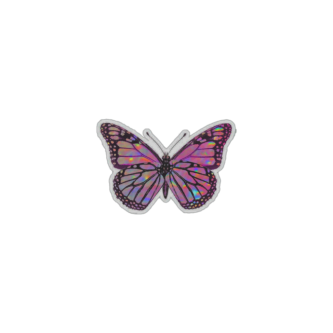 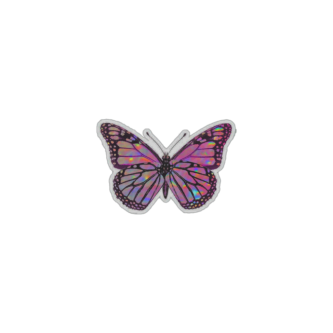 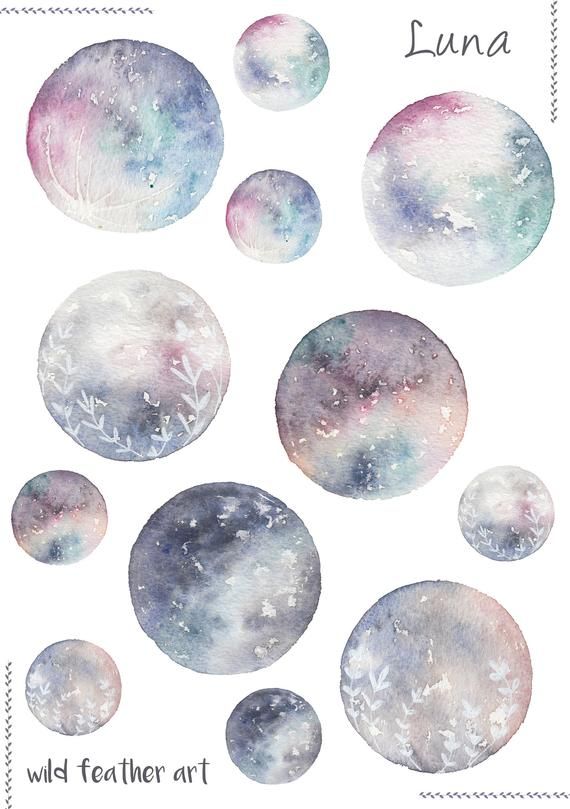 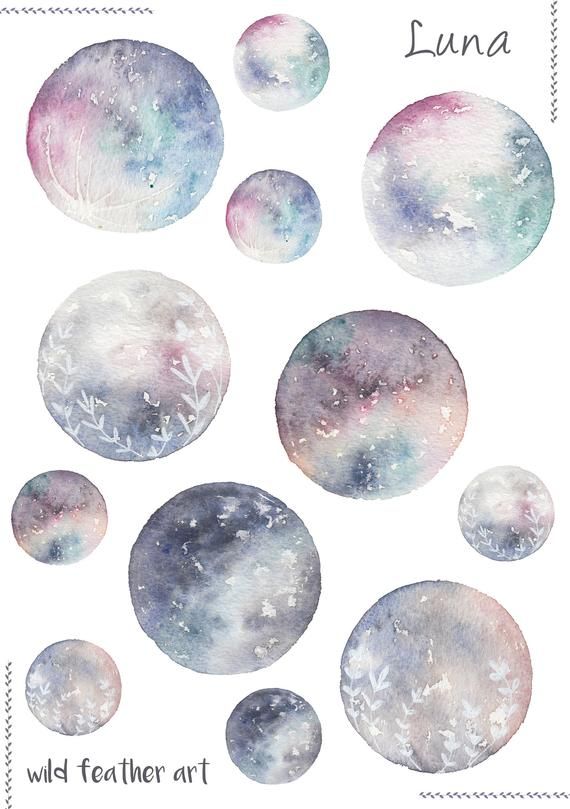 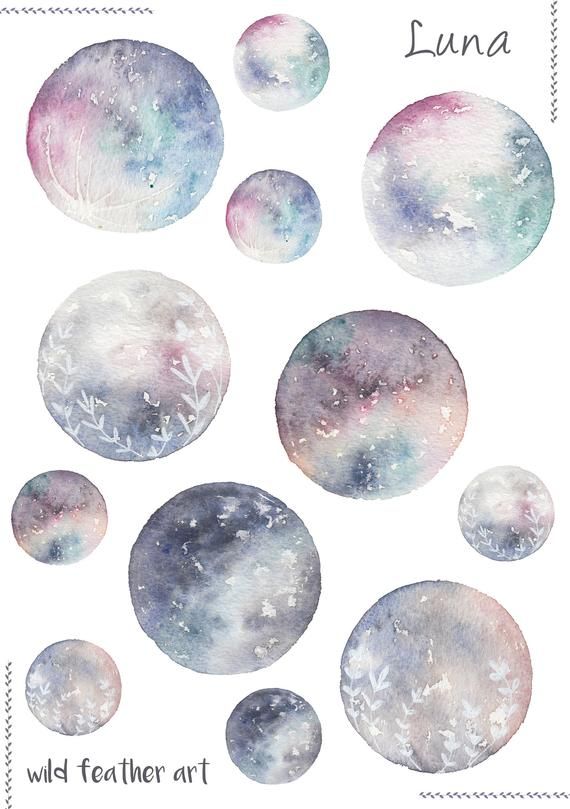 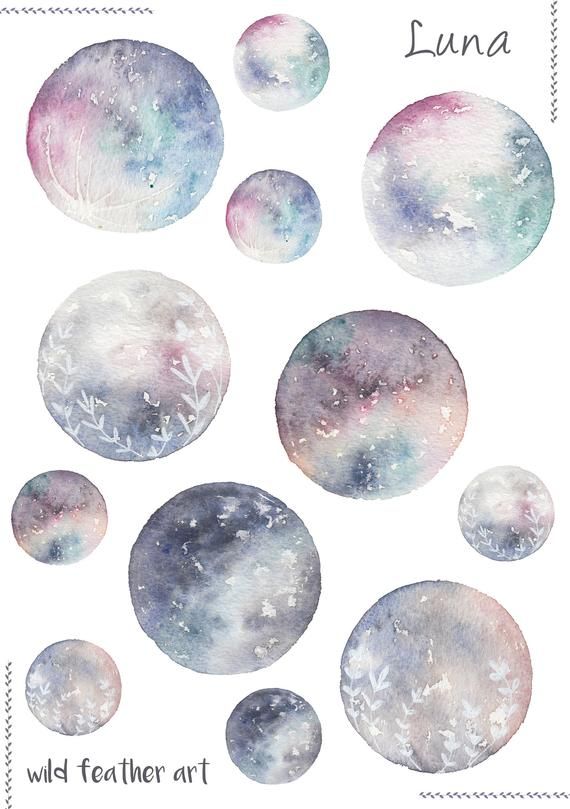 Team 1
Team 2
Team 3
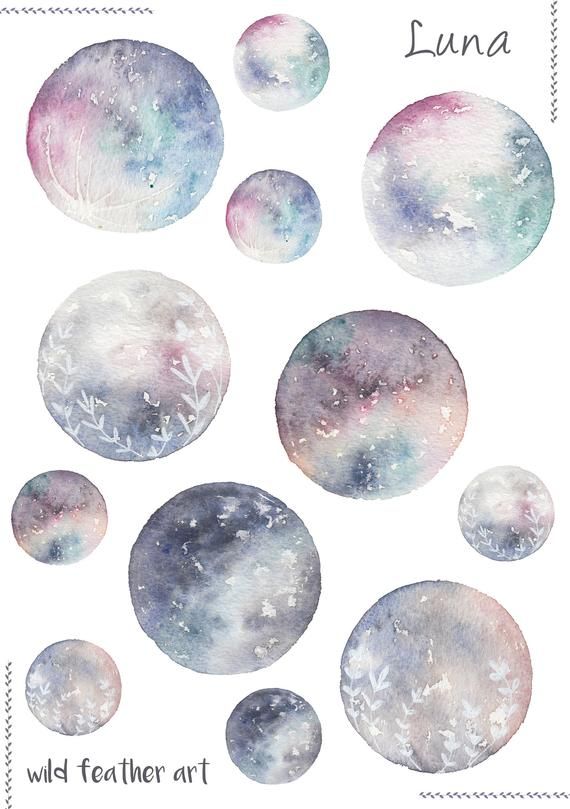 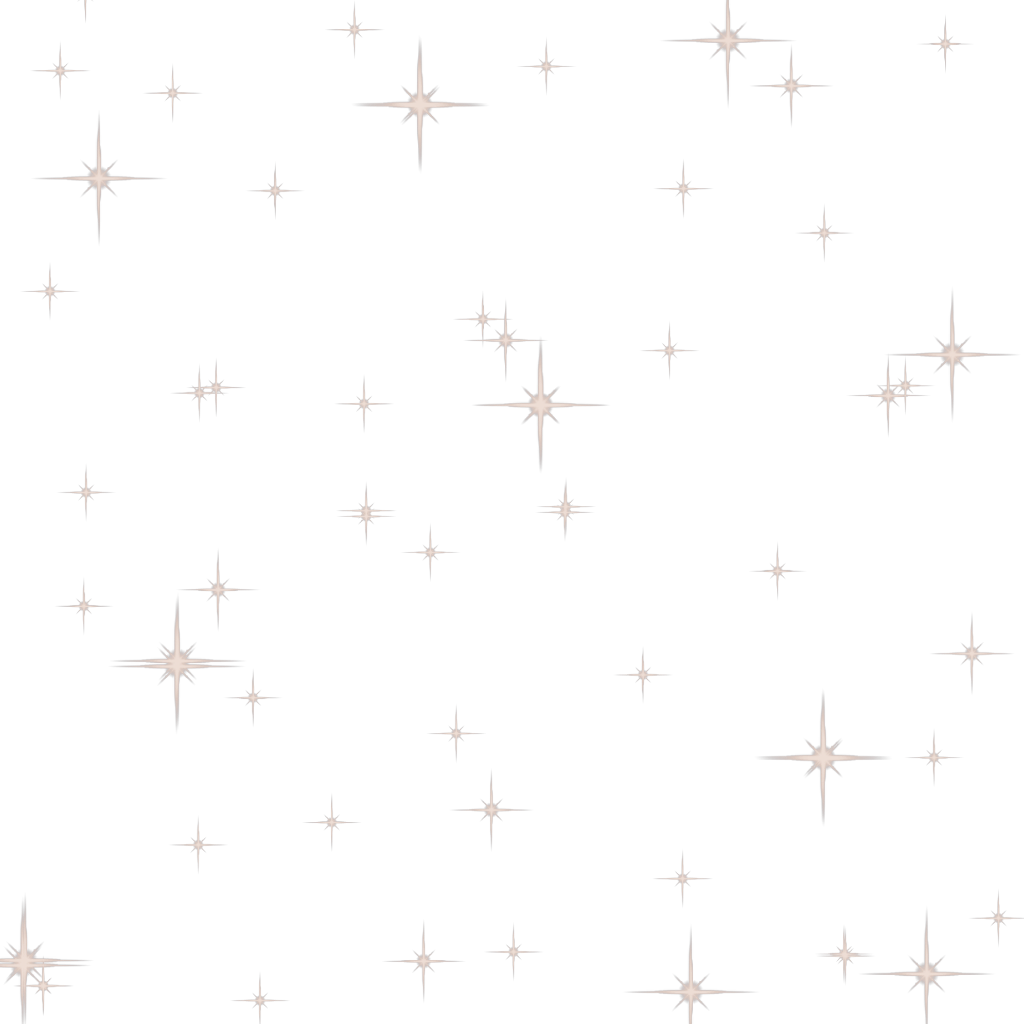 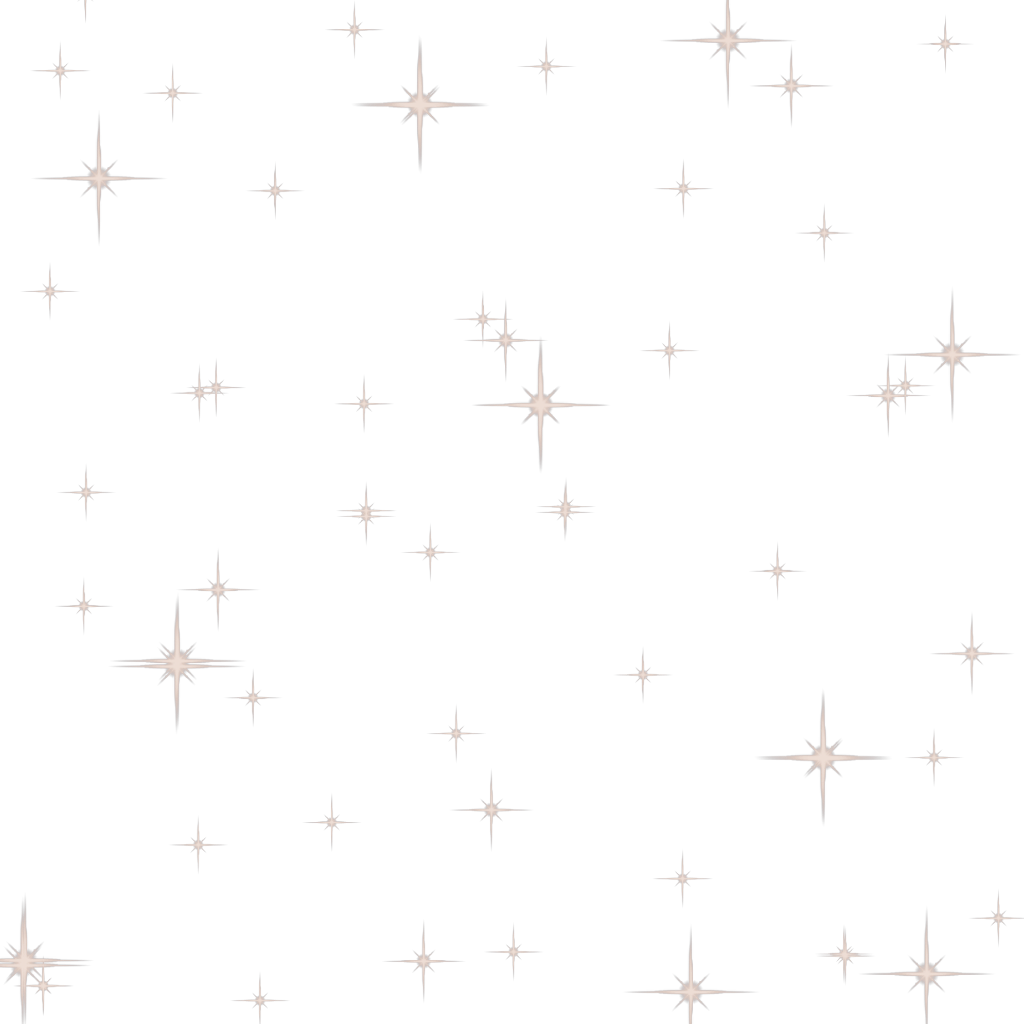 Class’s Projects
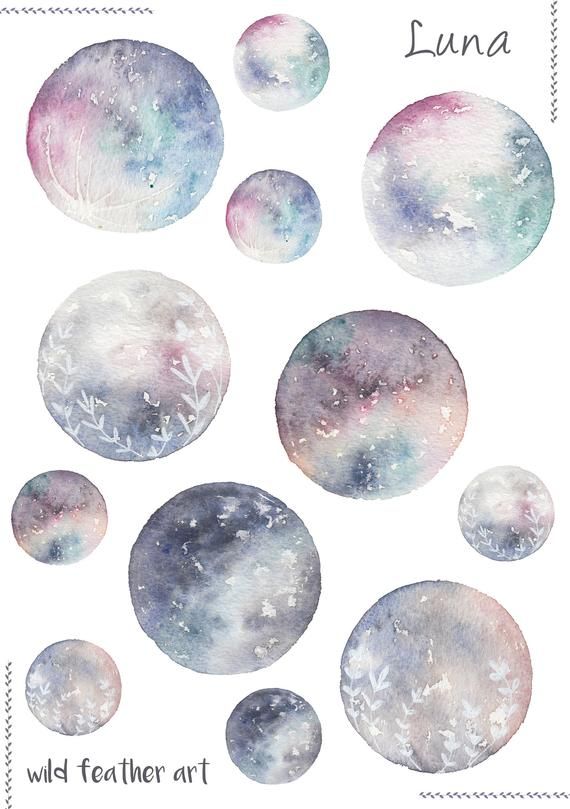 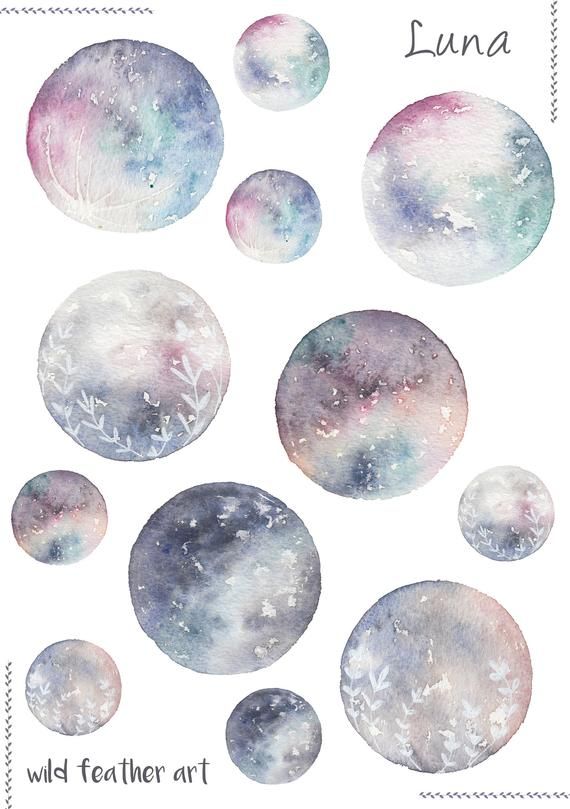 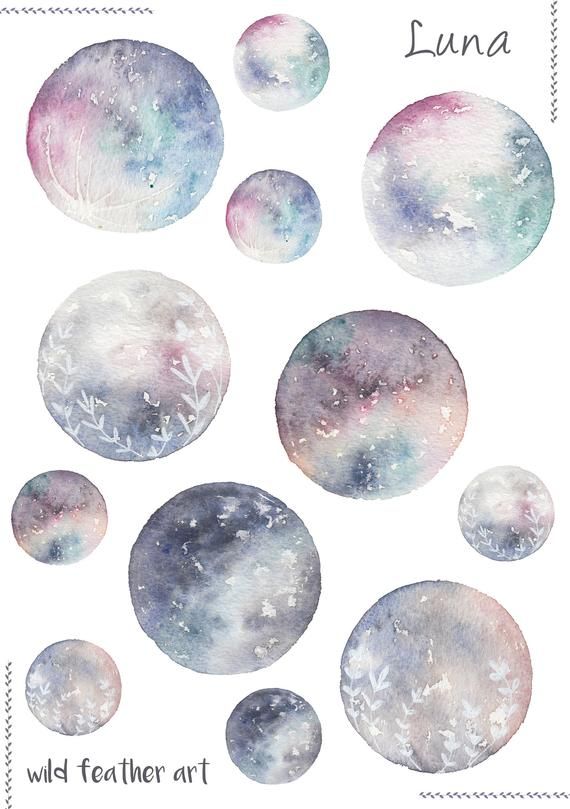 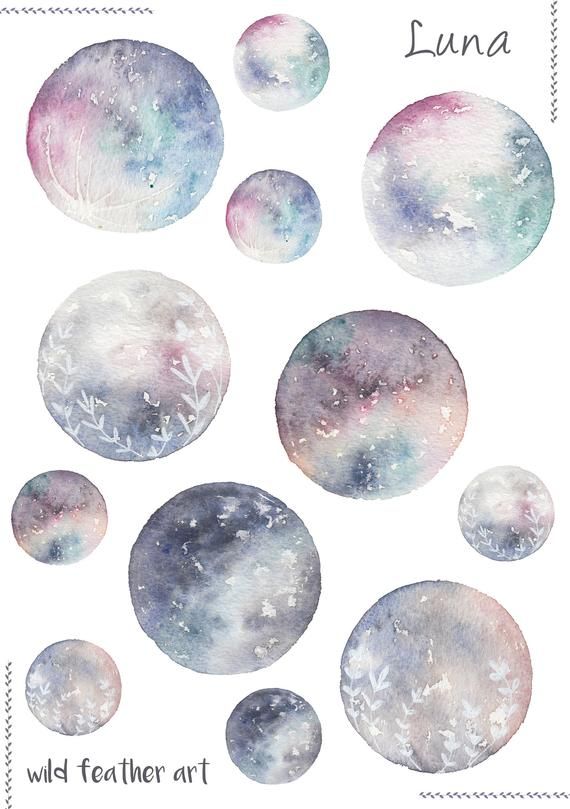 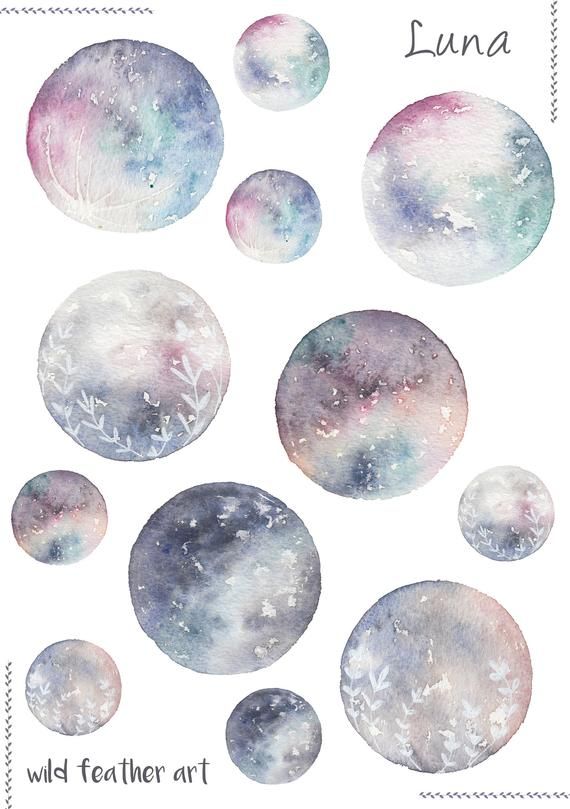 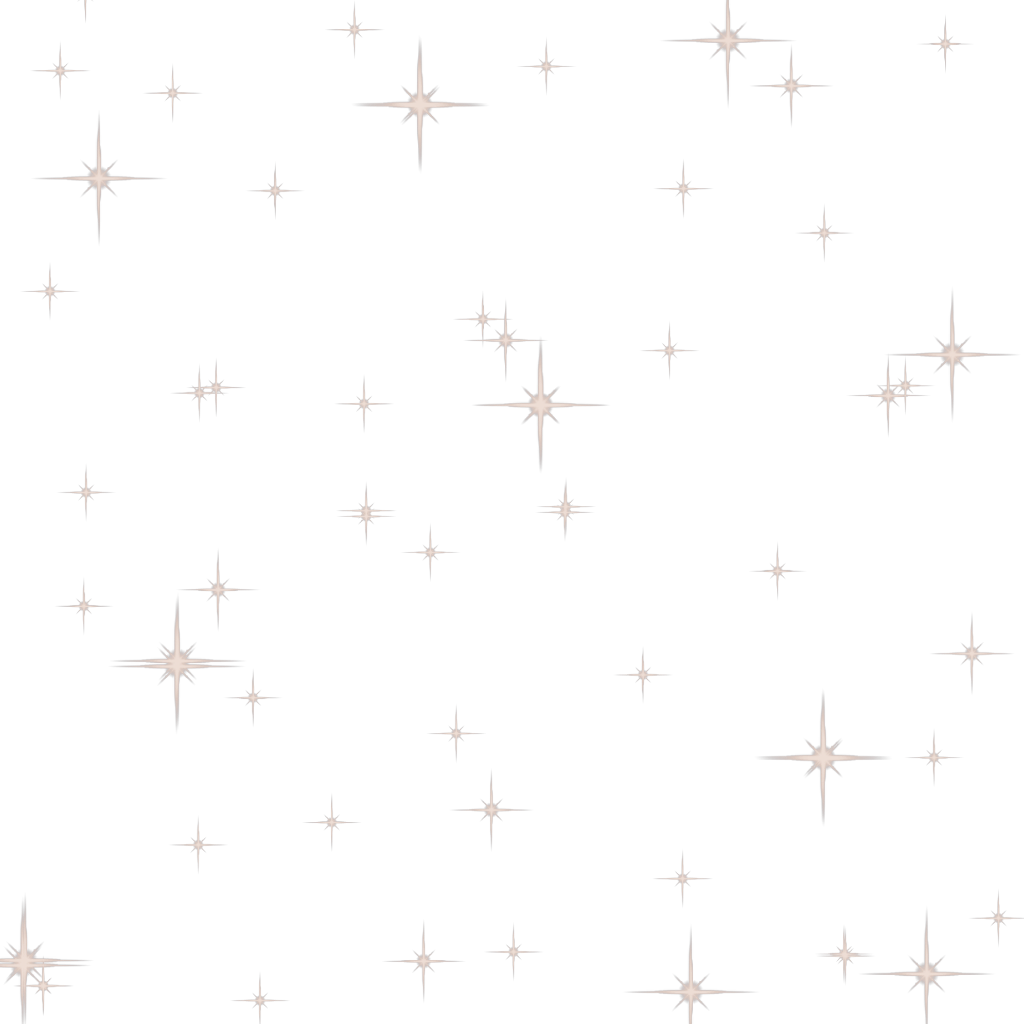 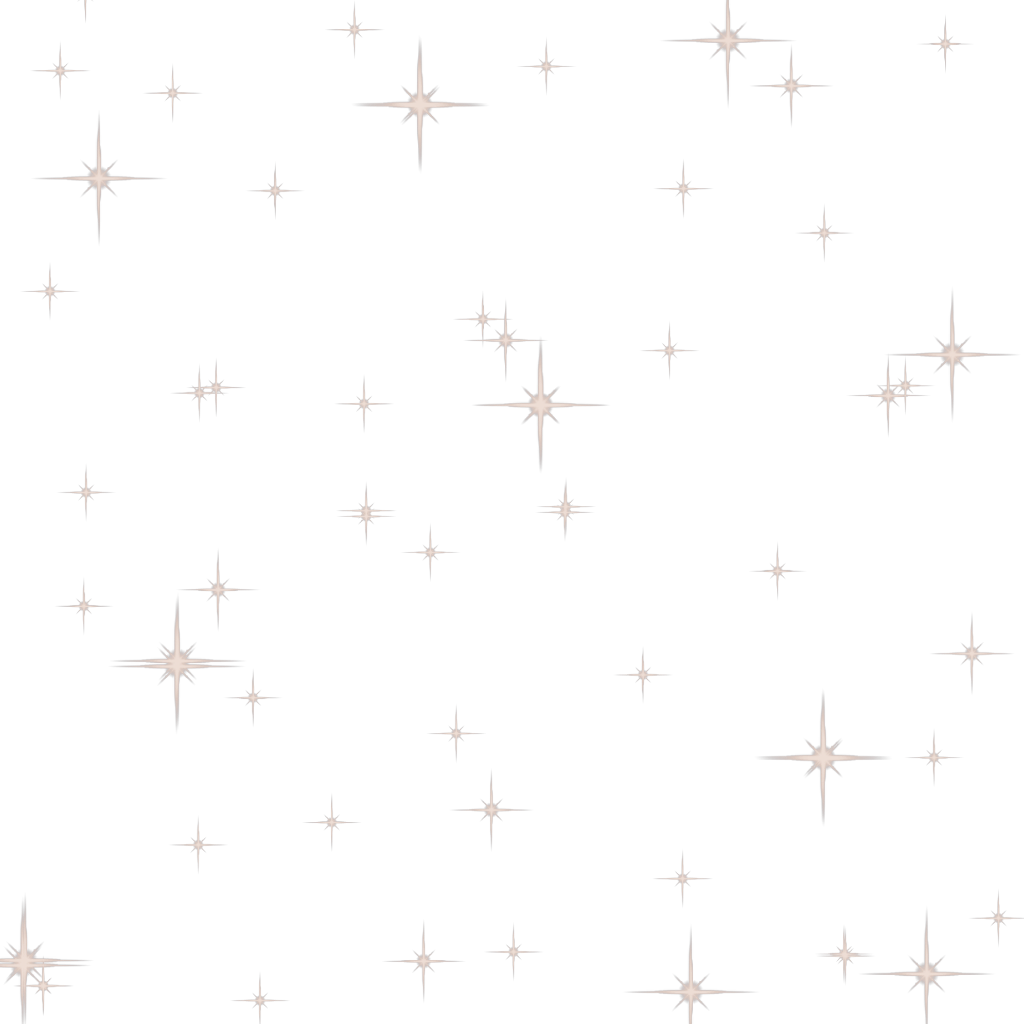 Infographic Style
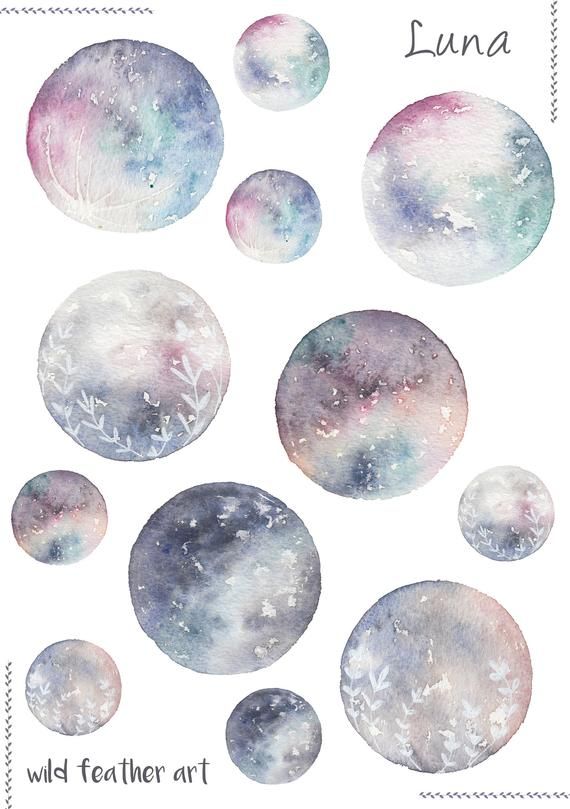 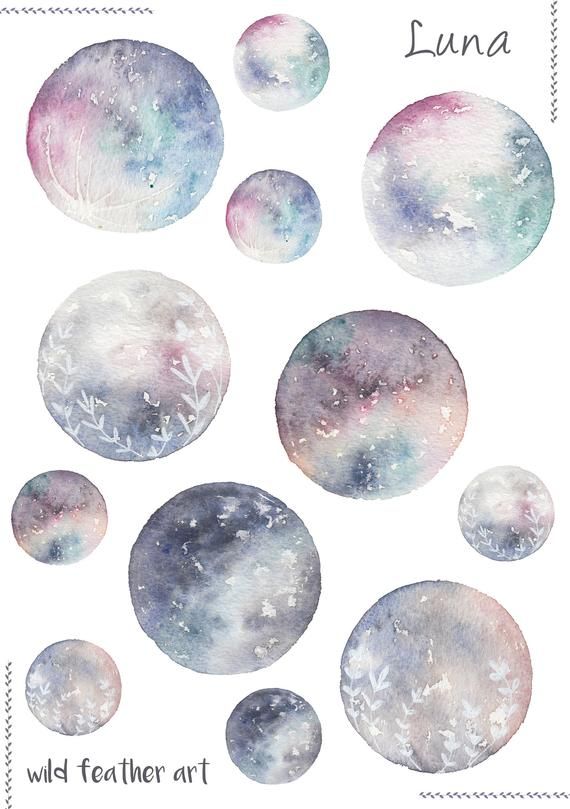 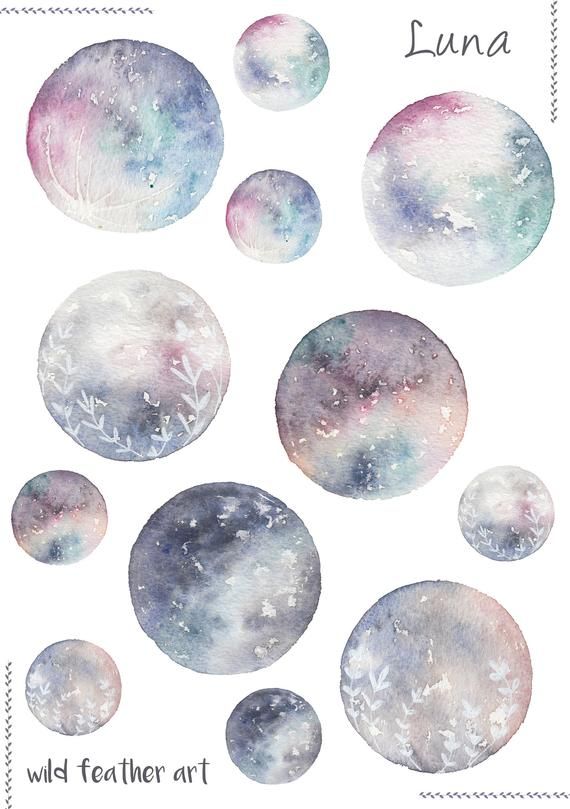 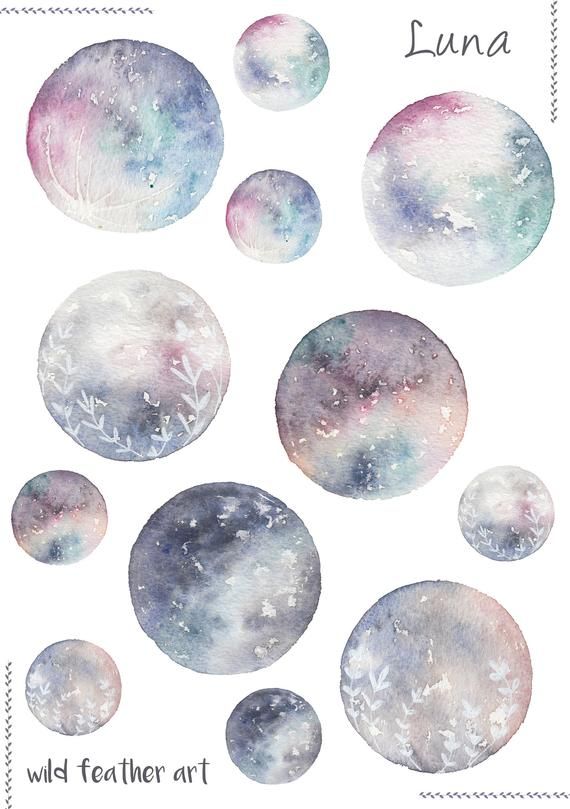 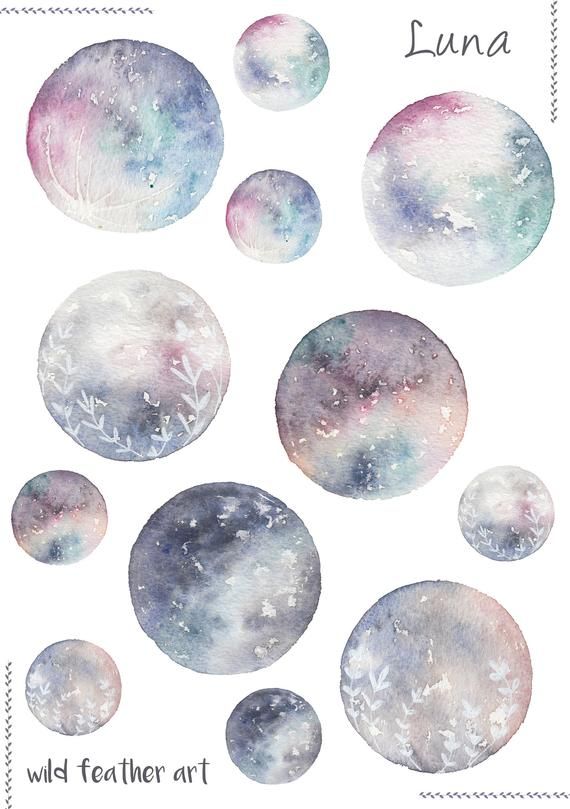 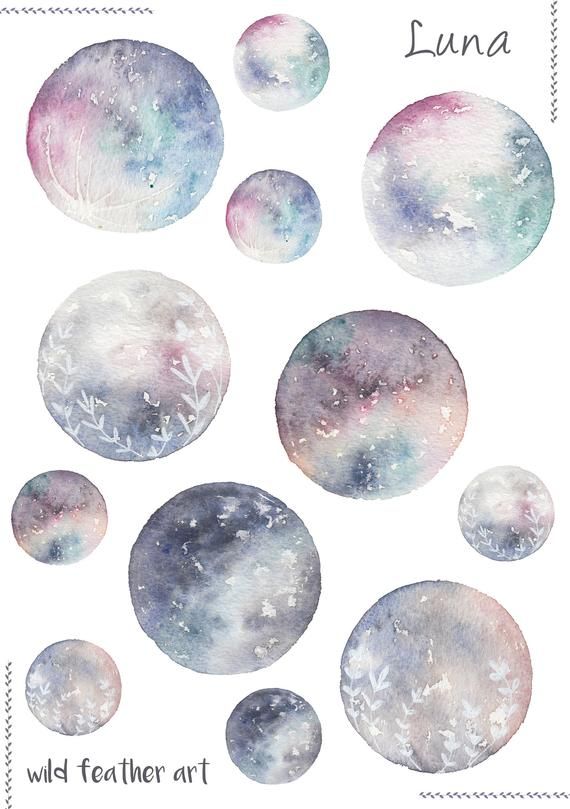 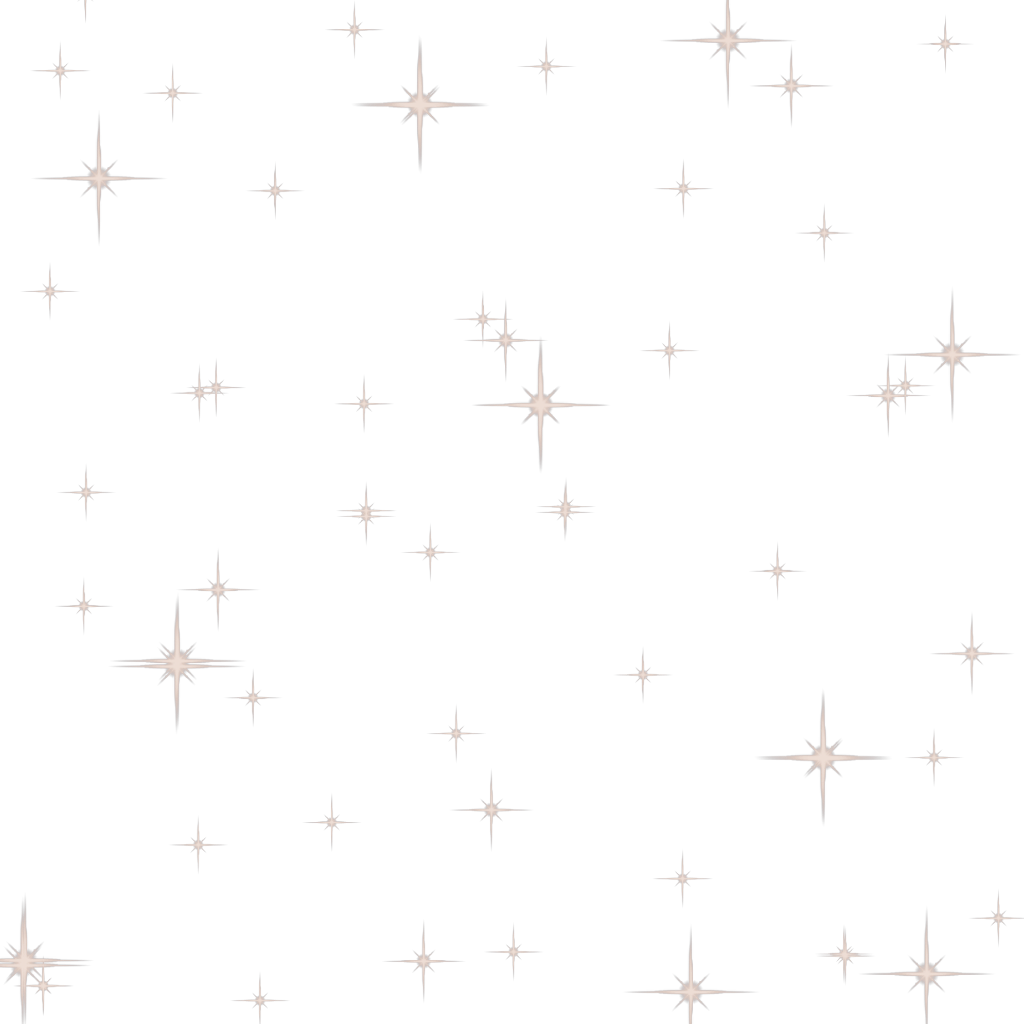 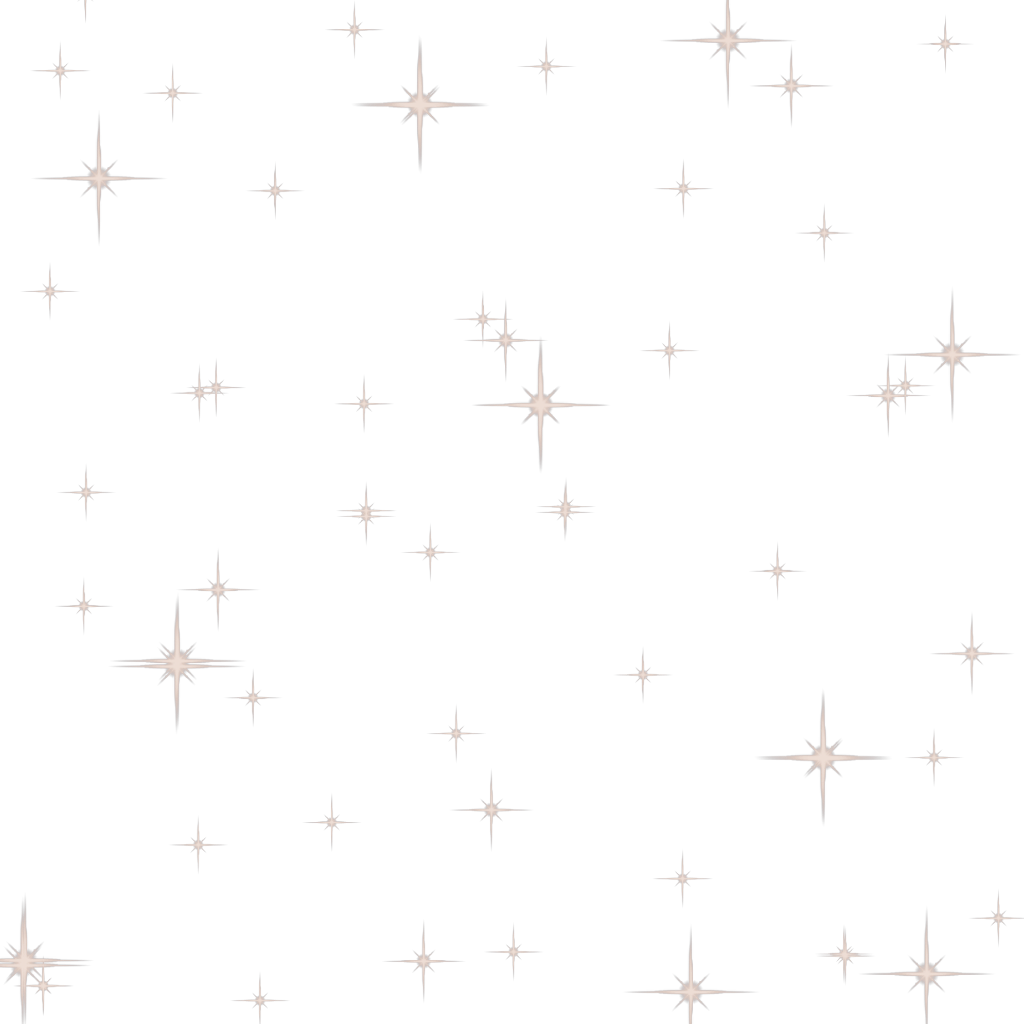 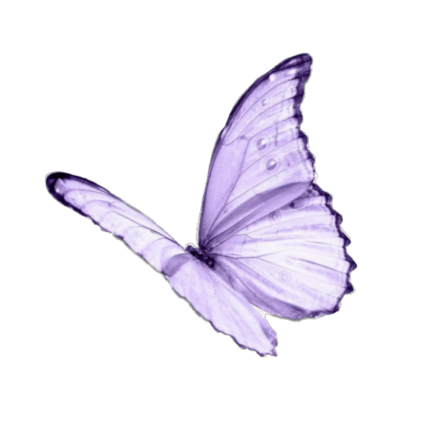 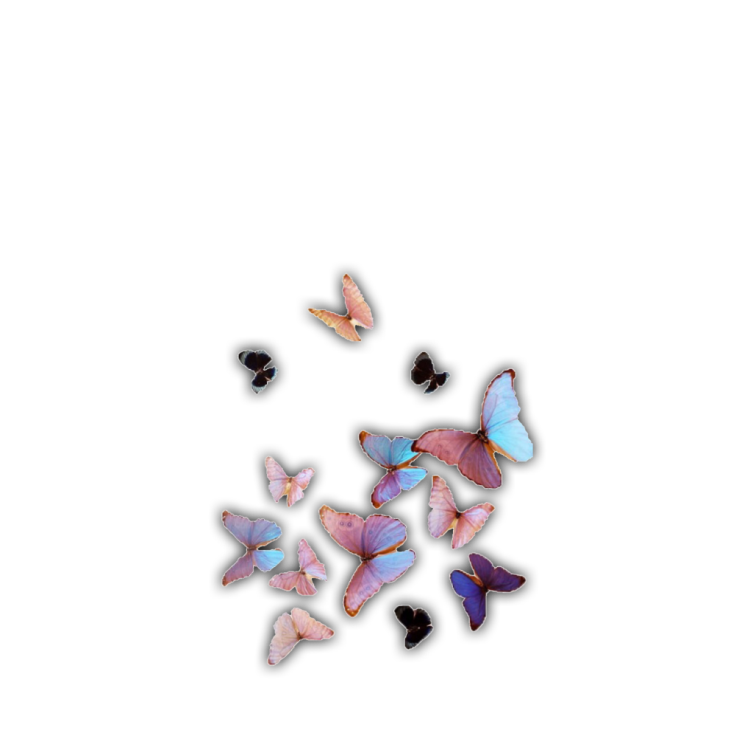 Thank You
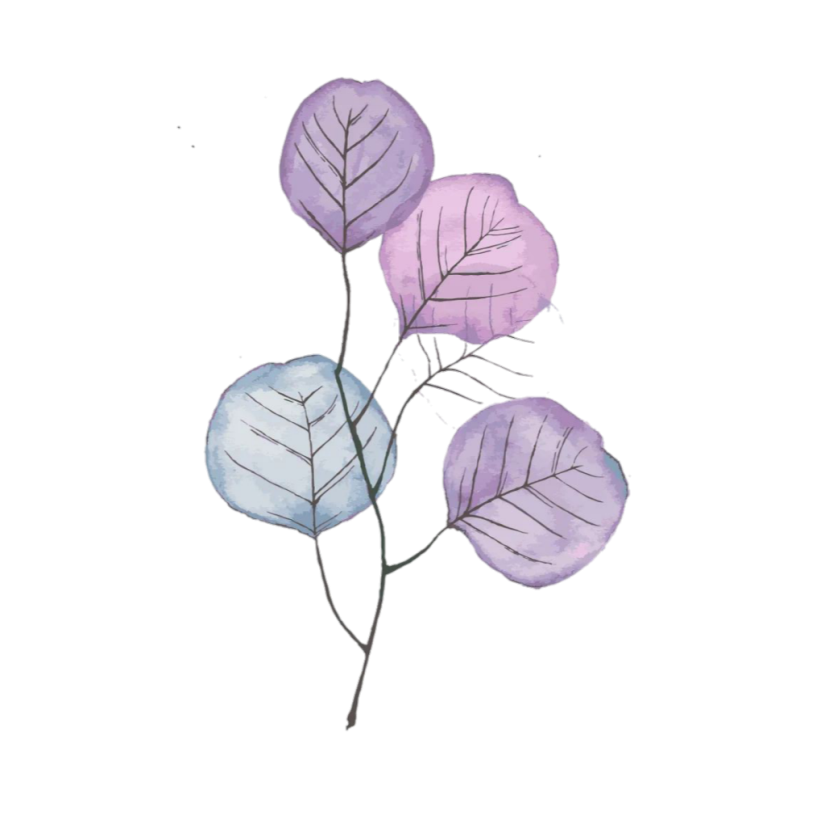 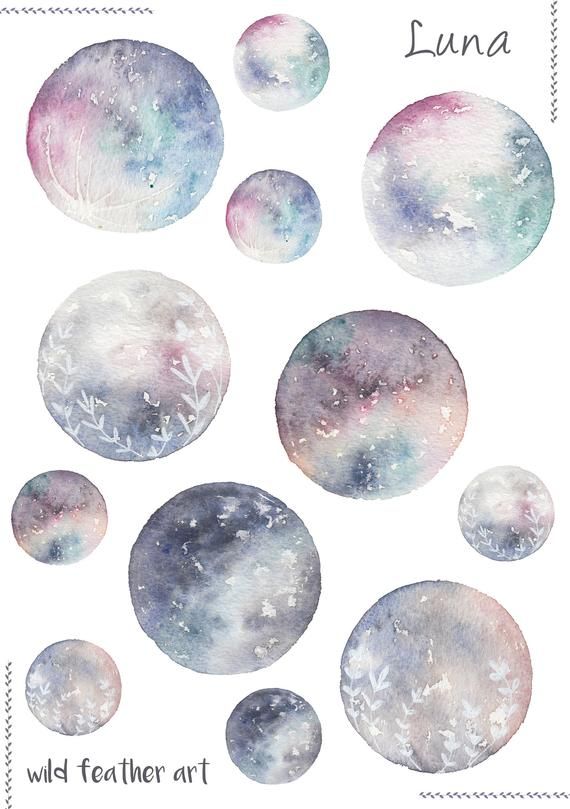 Do you have any questions?
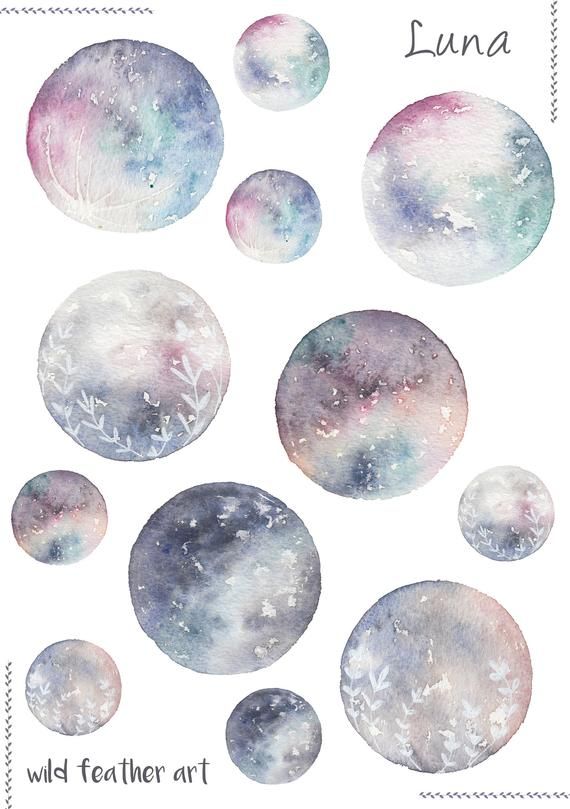 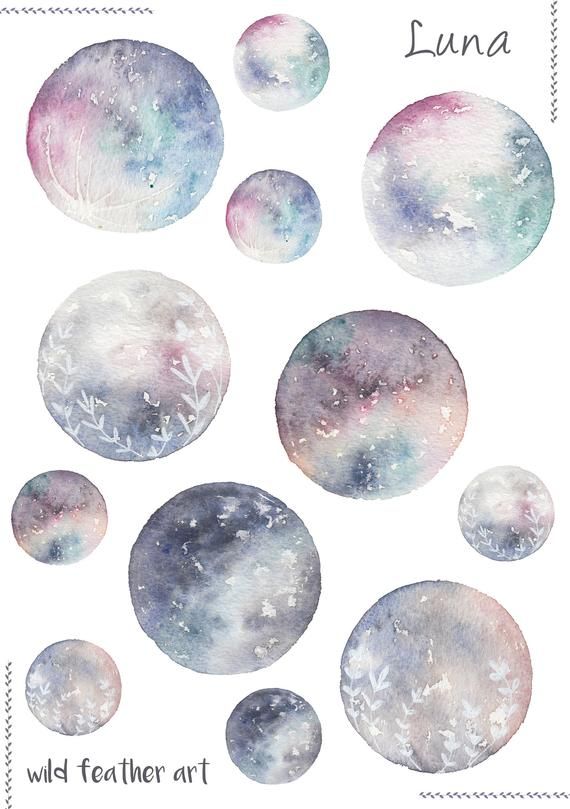 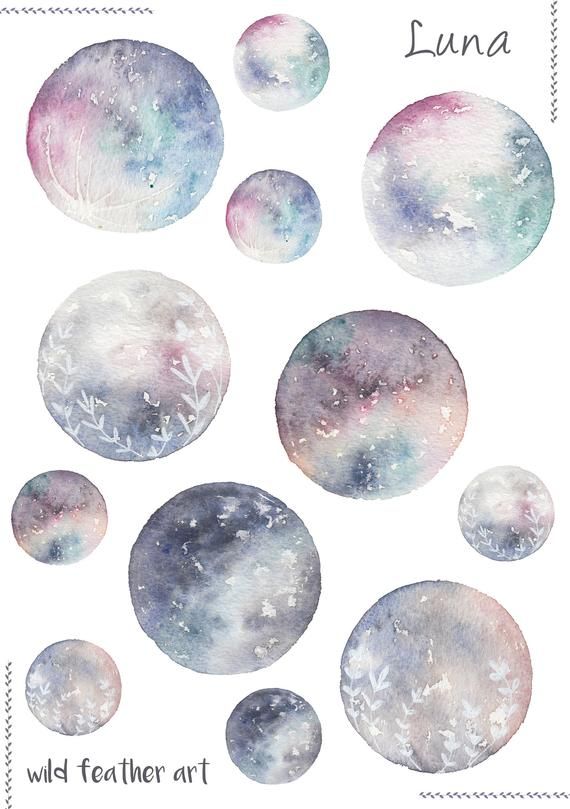 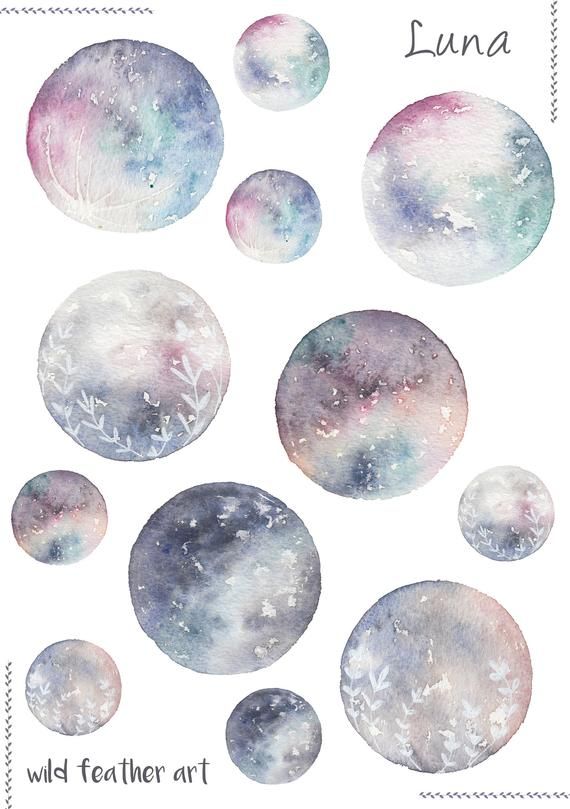 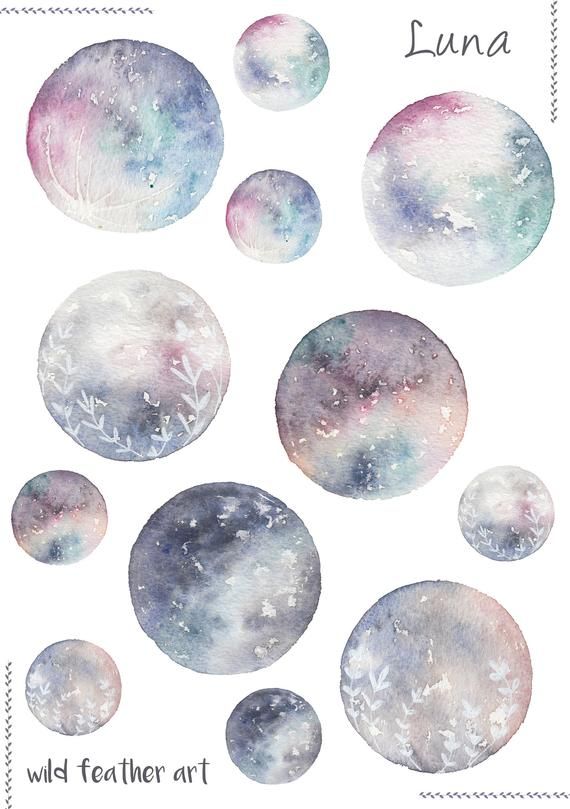 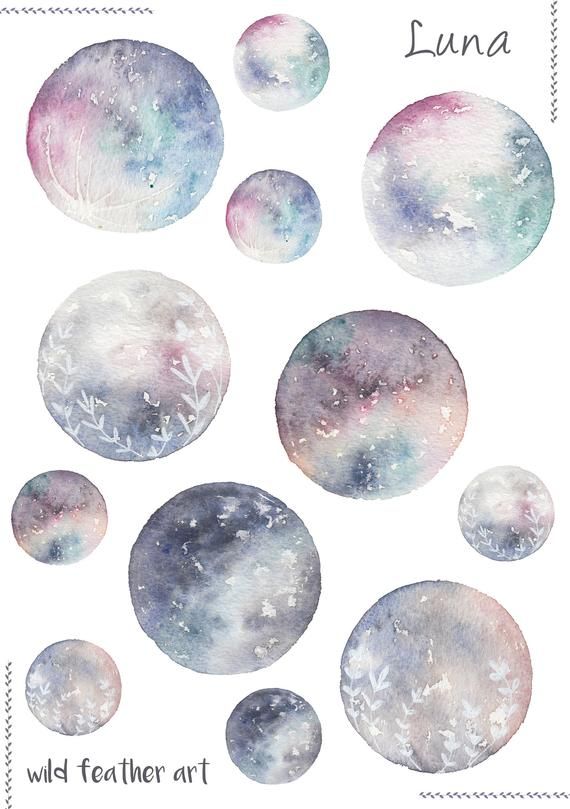